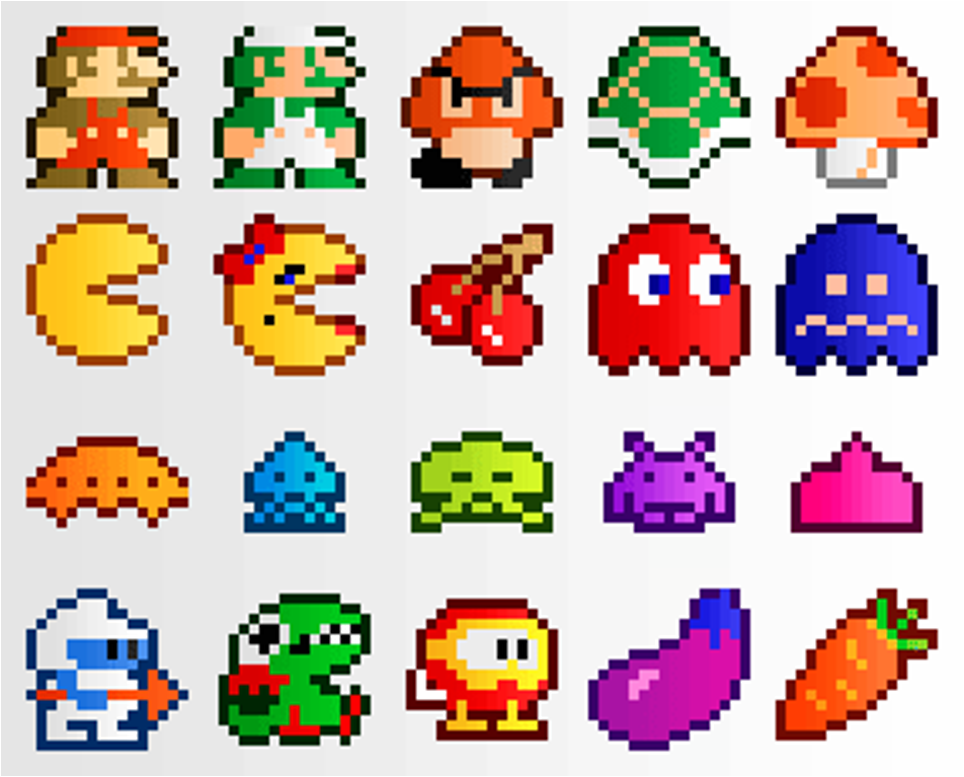 Game Development
Daniel Phang  (dwp313@lehigh.edu)    September 6, 2013
CSE 42
A bit about me
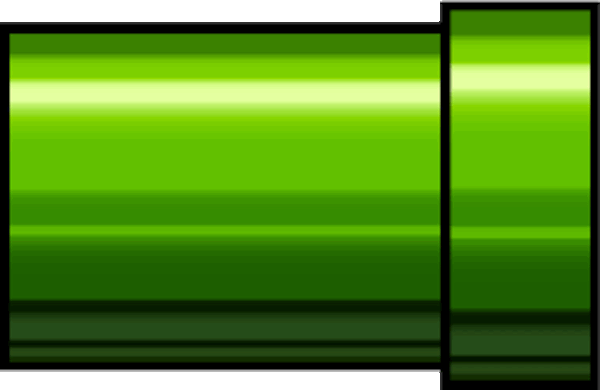 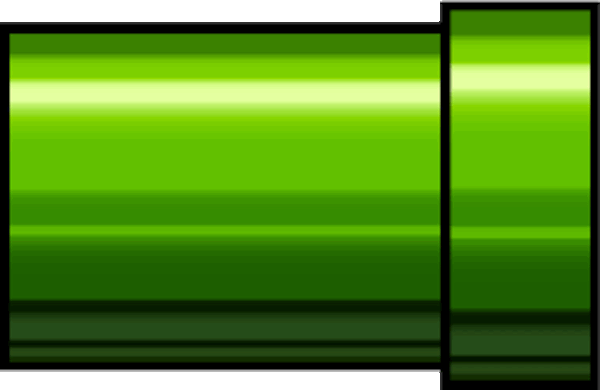 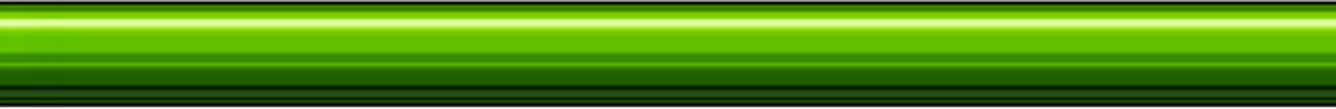 Currently doing an M.S. in computer science
Focus on AI, game programming
Graduated in computer engineering last year
Mobile app experience
Interactive app for children (research)
Android game using libGDX (in progress)
Game experience
Mostly Dota 1 & 2, WC3
Scripted and created WC3 maps
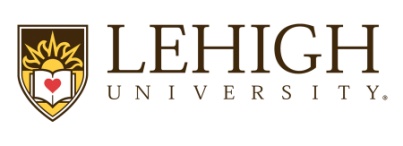 Overview
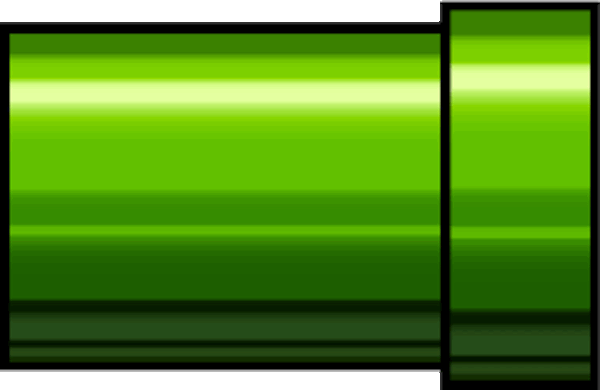 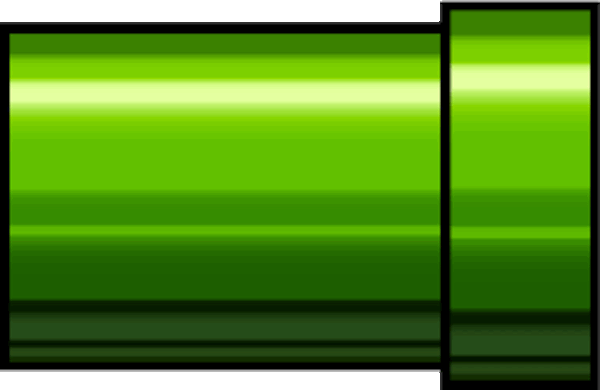 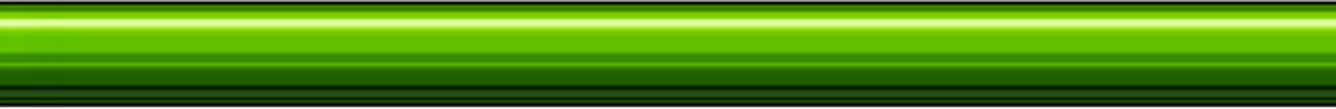 You’re all studying game design
But more from a theoretical view
I’ll be talking about game development
From a practical view
With a focus on mobile games

Can anyone tell me the difference?
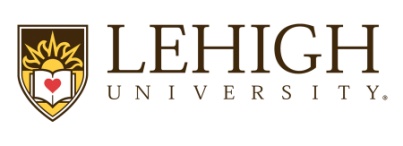 Overview
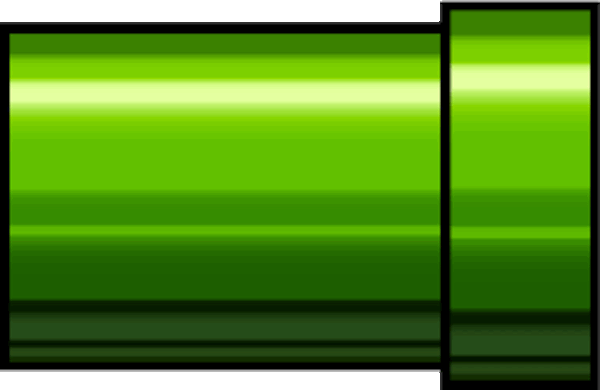 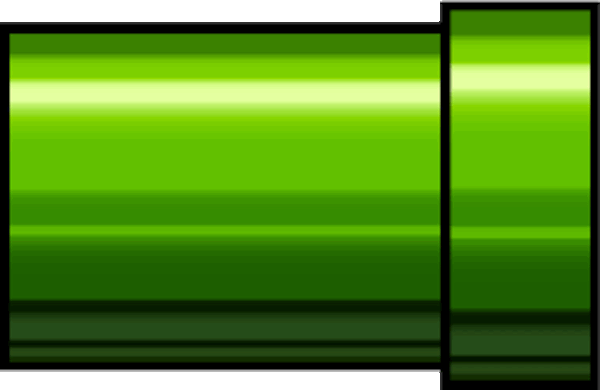 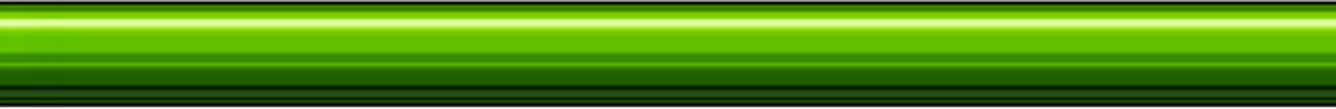 Game design: focus on gameplay elements such as level design, mechanics, balancing
Game development: the process of making a game from start to finish. This includes planning, designing, programming, testing, publishing etc.
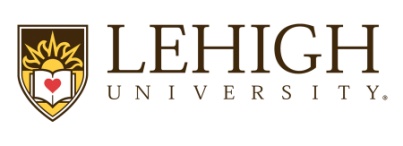 Why Game Development?
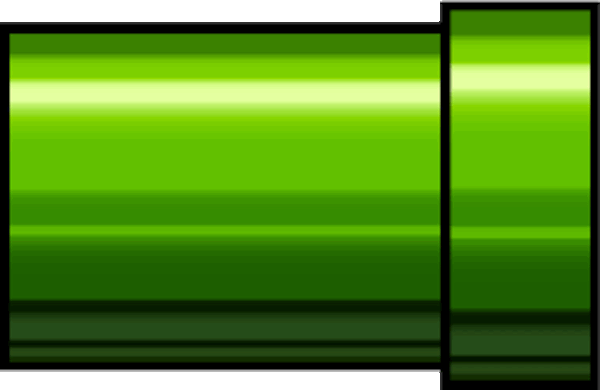 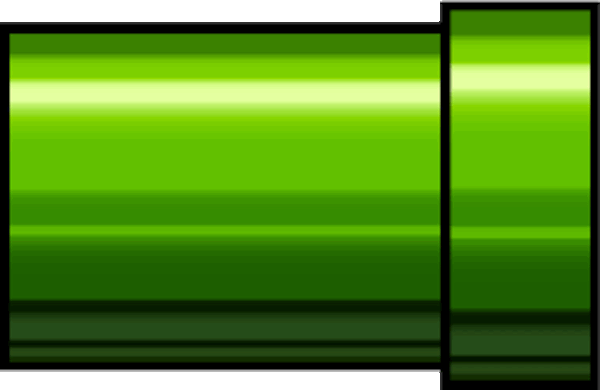 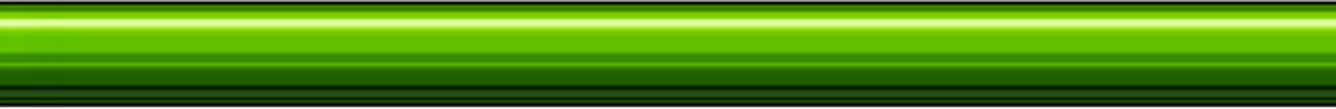 Impress your friends… and yourself.


Learn a useful skill
Awesome feeling when people love your game
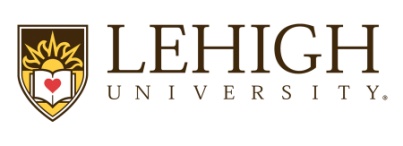 Why Game Development?
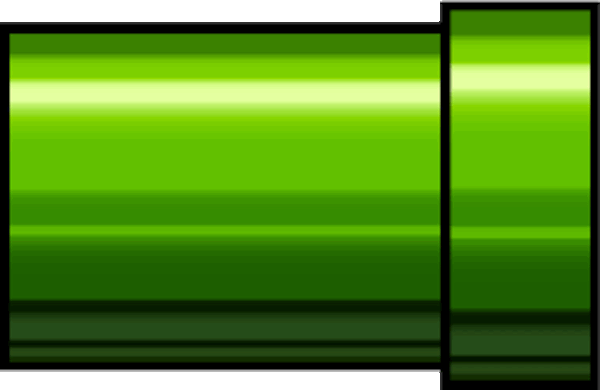 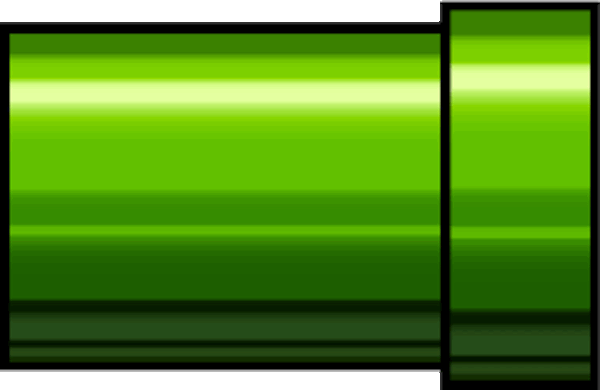 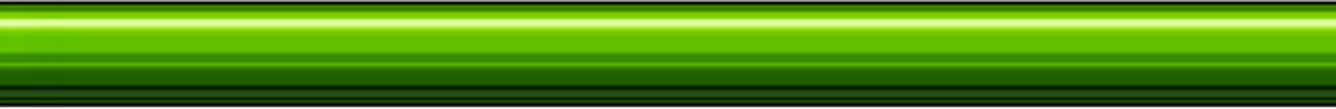 Income! 

Mobile app markets are very rapidly growing
Companies love creative designers and developers!
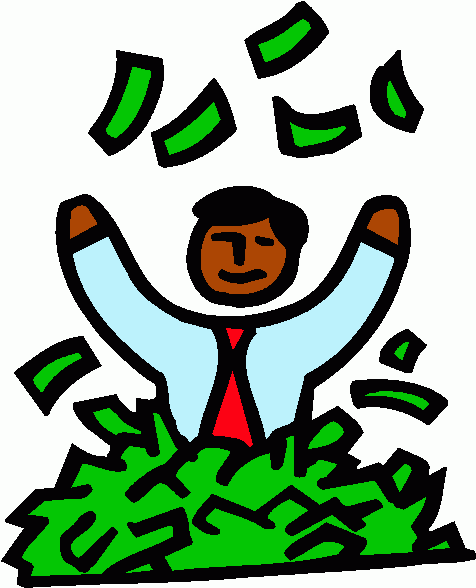 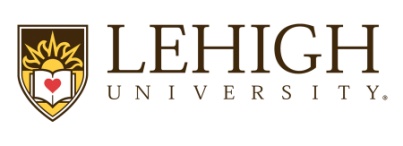 Planning/Designing a Game
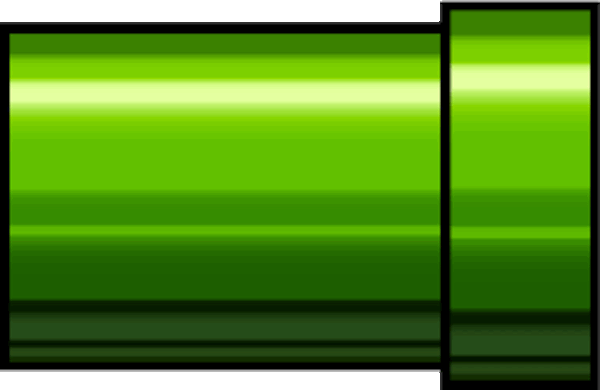 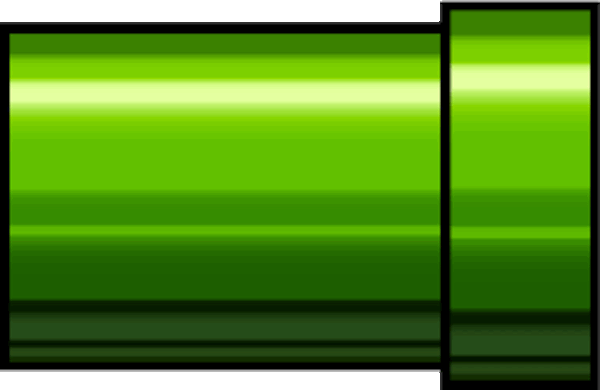 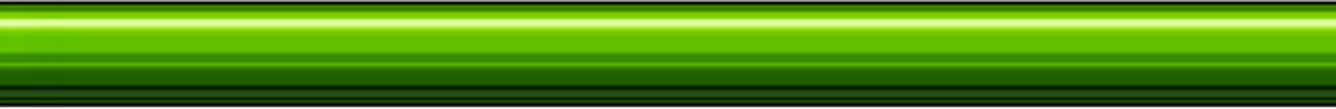 It’s mostly an art
People love gameplay, eyecandy and visuals
User experience is important
Good games aren’t just about complex mechanics and gameplay
..but you should still learn good design (that’s why you’re here, right?)
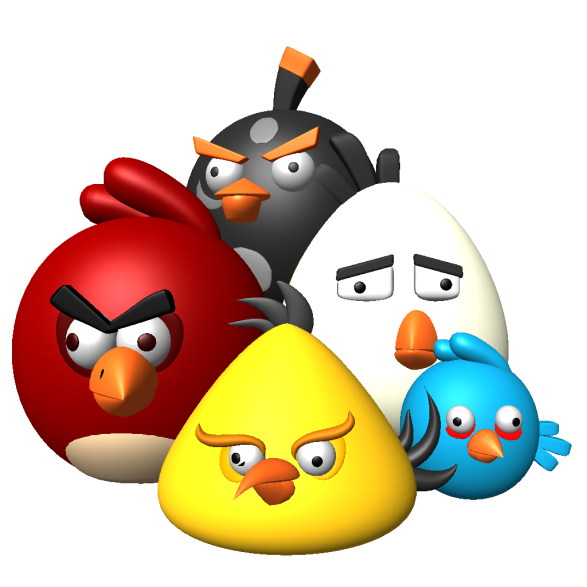 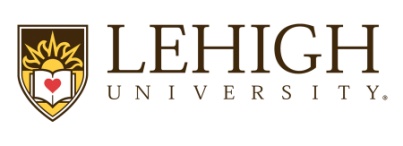 Planning/Designing a Game
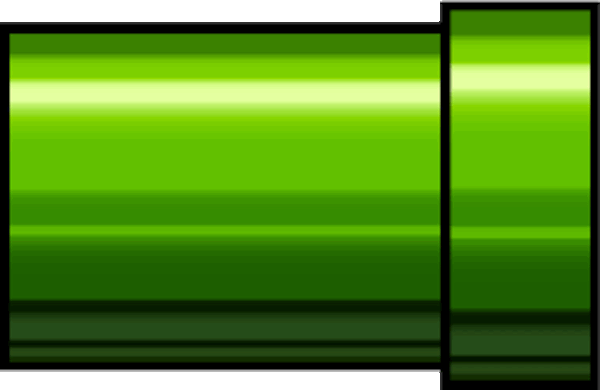 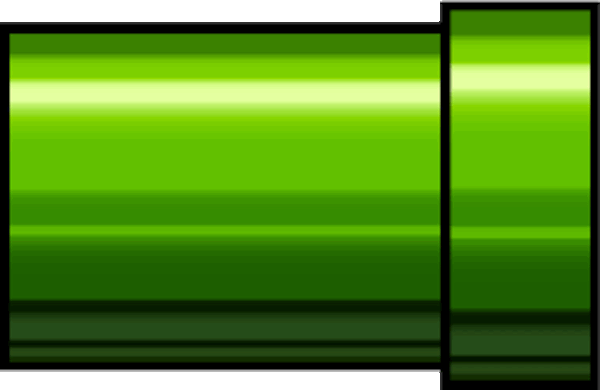 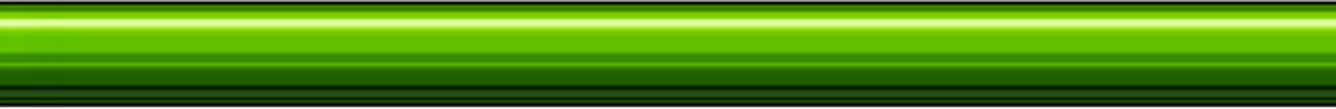 For mobile games:
Design for the mobile market
Users tend to like casual yet addicting games
Why is Angry Birds so successful?
Use mobile-specific user controls
Touchscreen, accelerometer, gyroscope
While fun, game genres that need virtual buttons are harder to play on phones
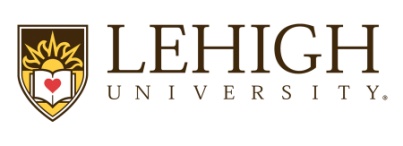 Good Design
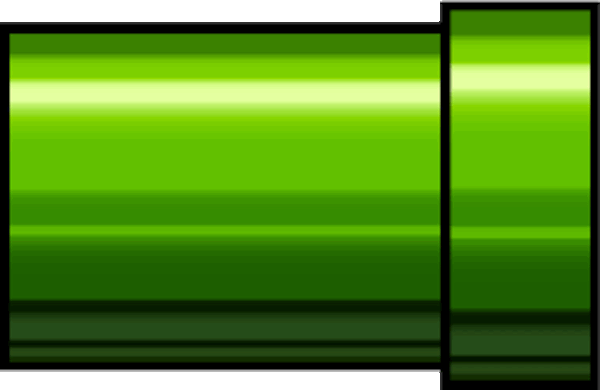 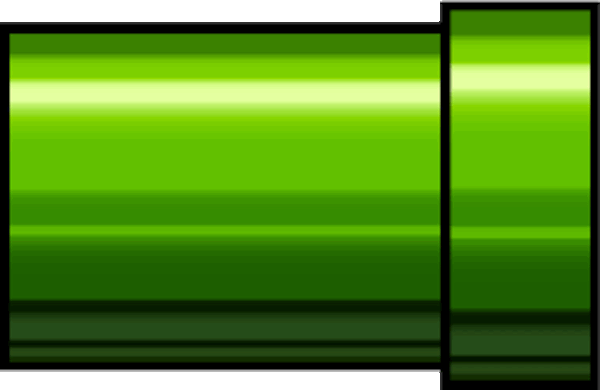 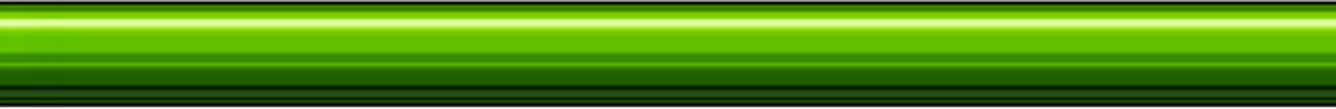 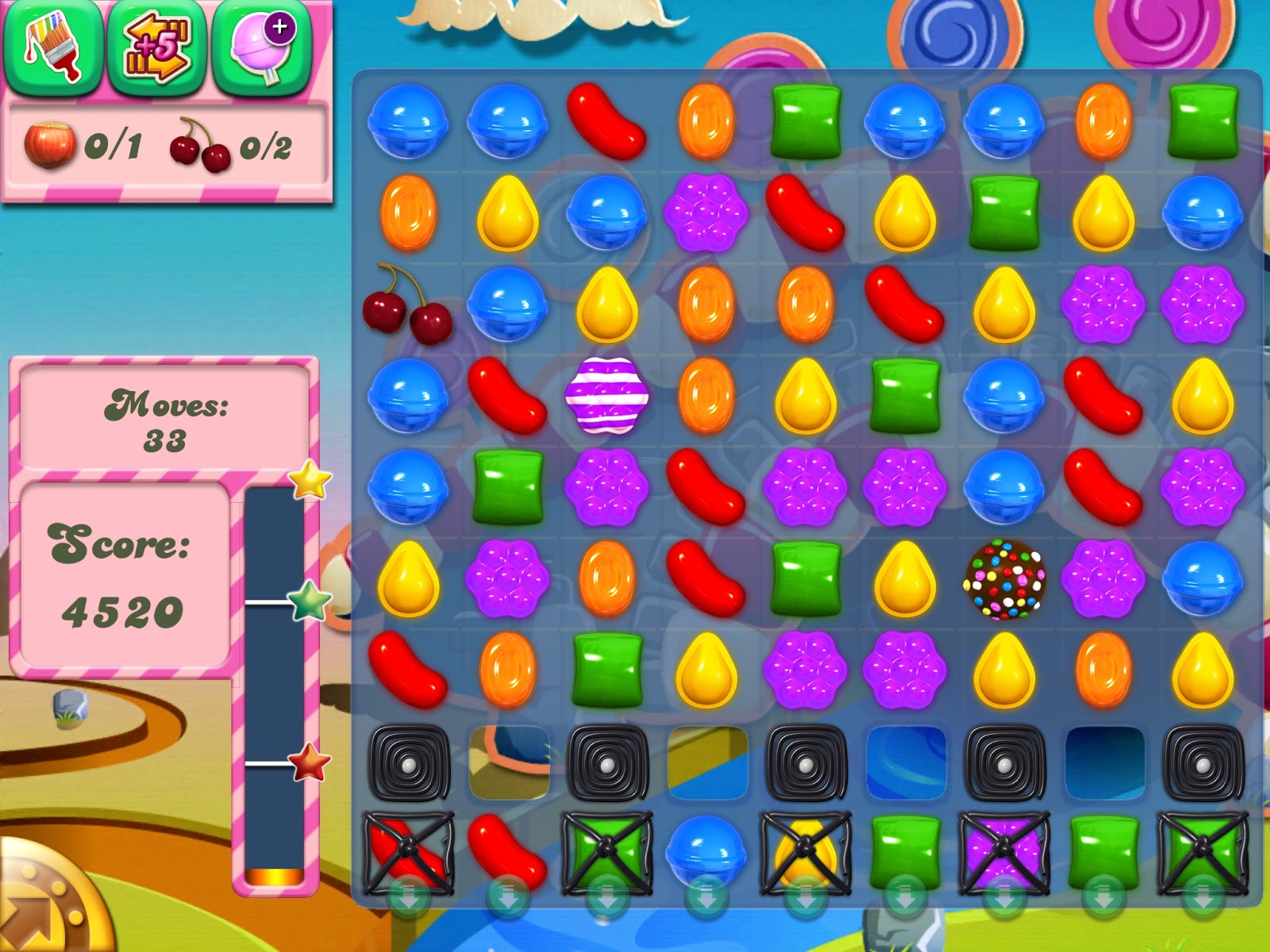 All of you should know this game, because almost everyday there is that one friend who sends you a life request.
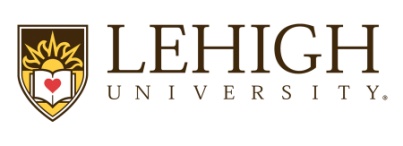 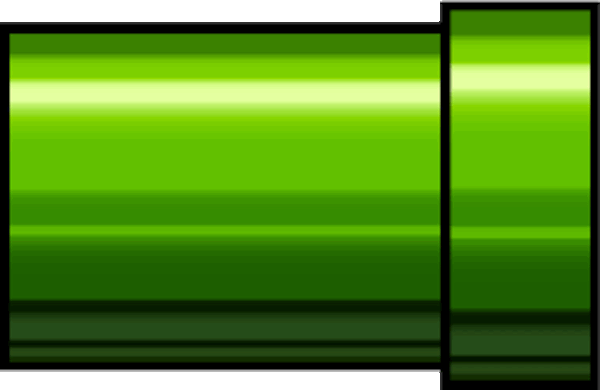 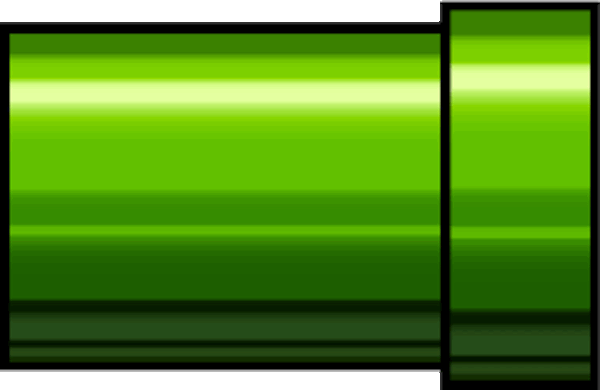 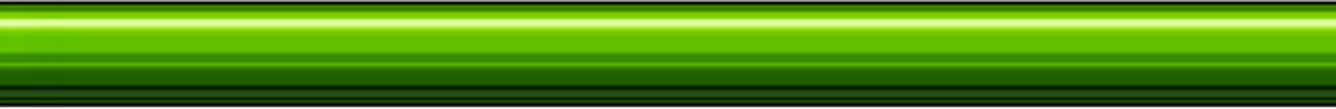 World of Goo
Intuitive
Creative visual effects
Candy Crush Saga
Addicting
New twist on old game
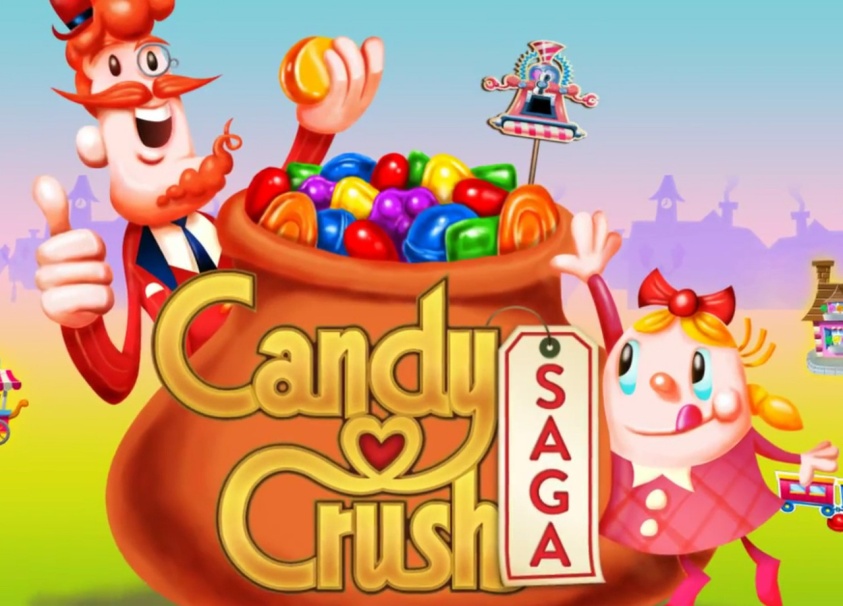 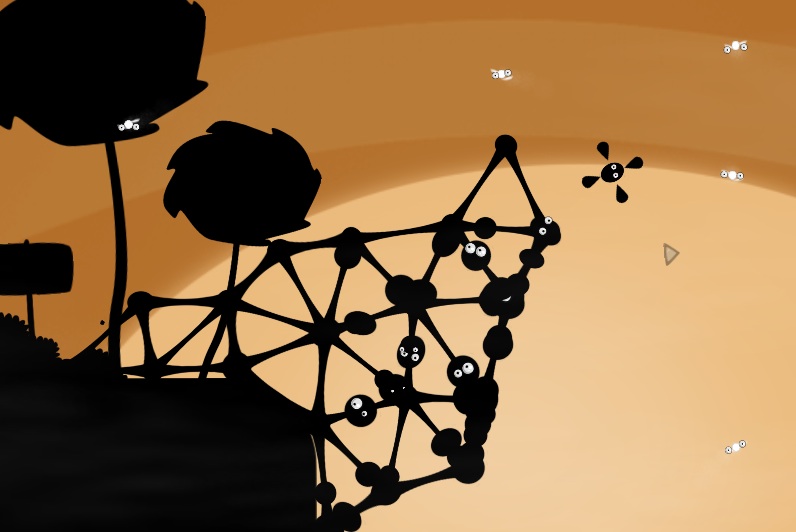 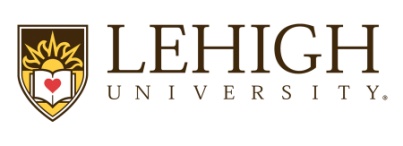 (Intentionally) Bad Design
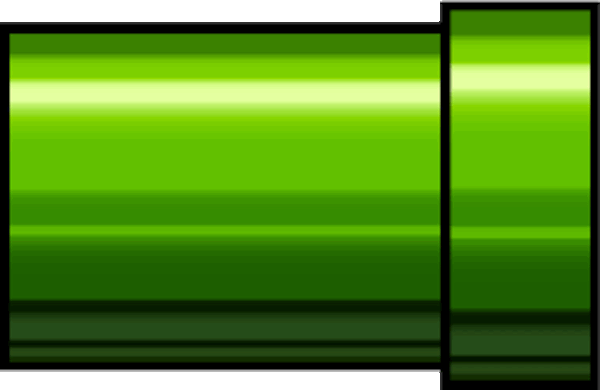 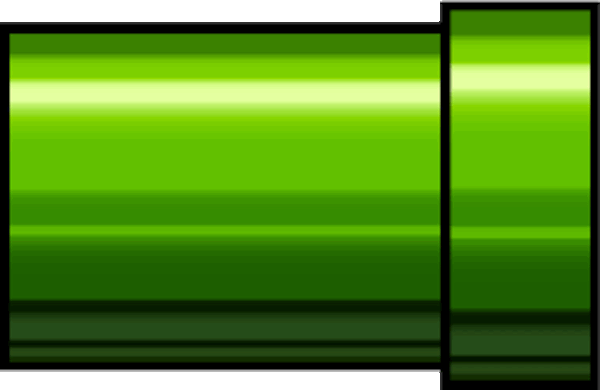 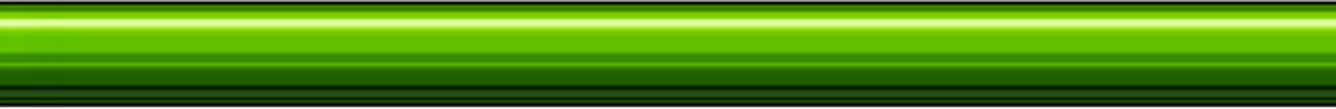 http://www.ign.com/videos/2013/04/24/iphone-garbage-super-monster-bros-by-adventure-time-pocket-free-games
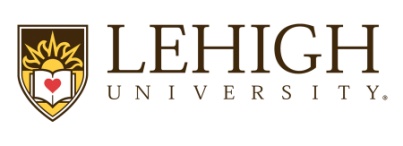 Implementing the Ideas
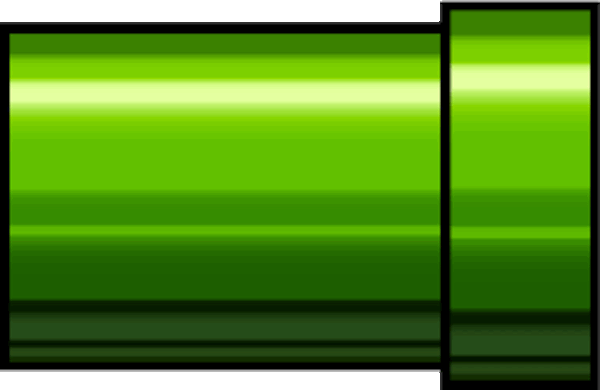 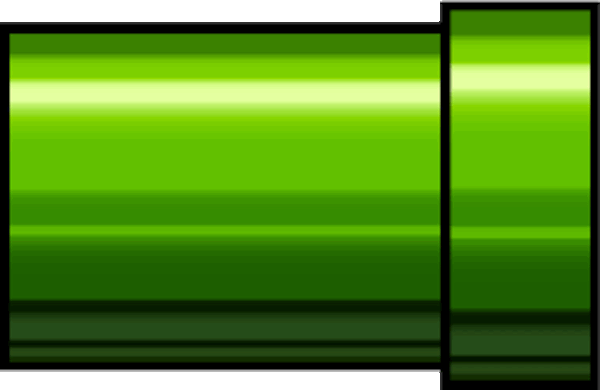 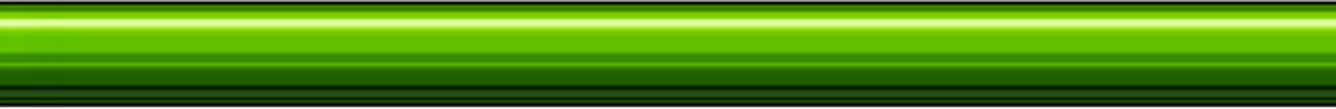 The harder part is actually implementing it
Fortunately, you don’t need to be good at programming!
You just need to be slightly creative
Many drag-and-drop tools available
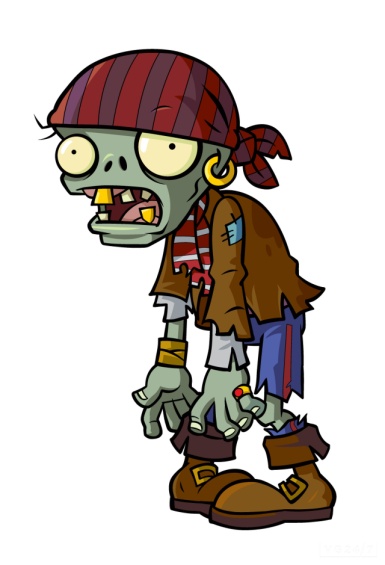 +
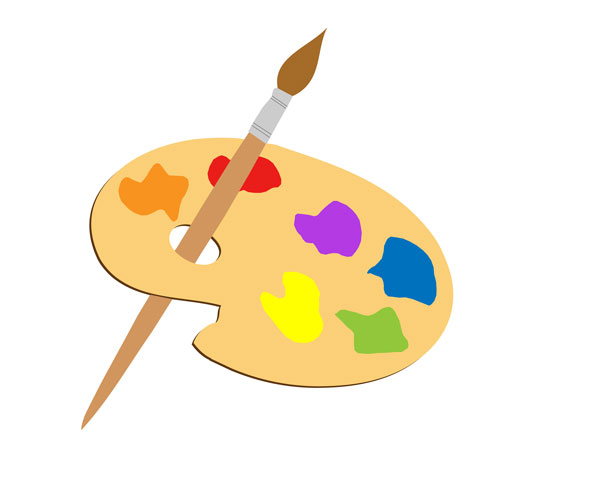 =
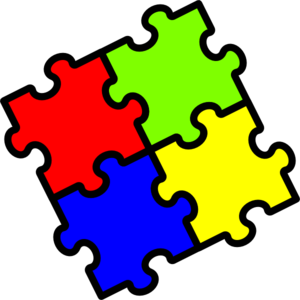 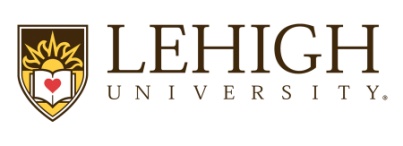 GUI Tools
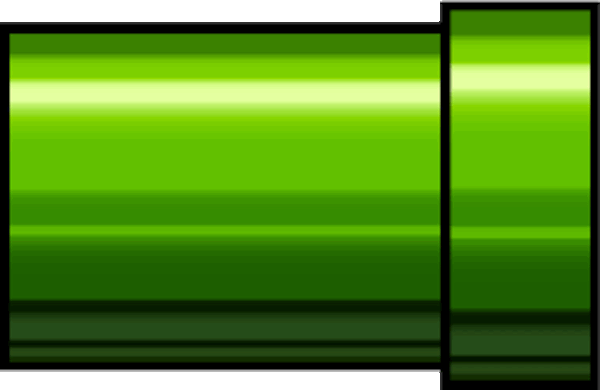 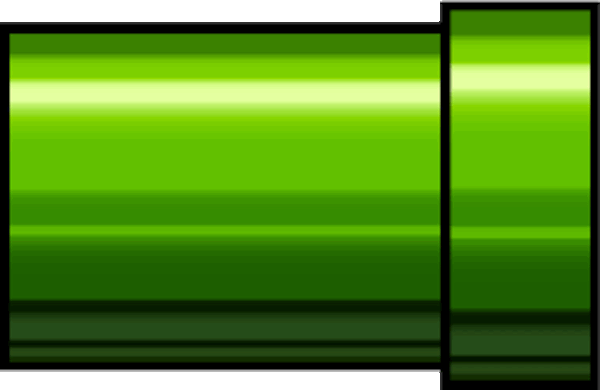 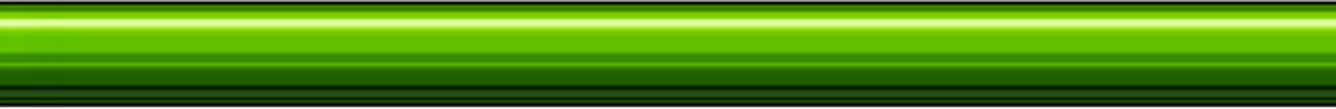 Very easy to learn
Intuitive, drag-and-drop interface
Built-in event scripting (remember your FSMs?), sometimes using its own language
Usually free to use and publish to some platforms
Desktop exporting is free
Licenses for Android/iOS publishing
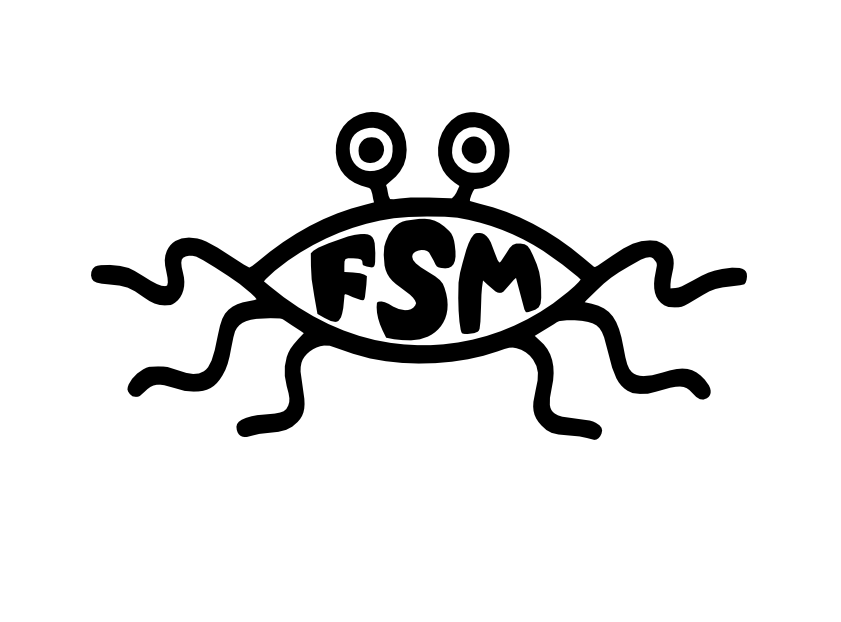 To be fair, they both have lots of wavy lines and circles.
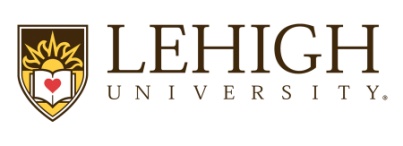 GUI Tools
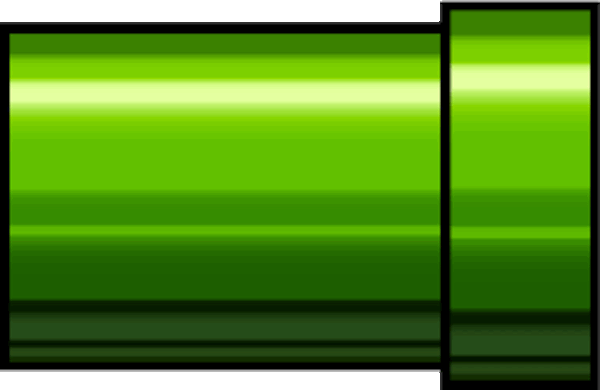 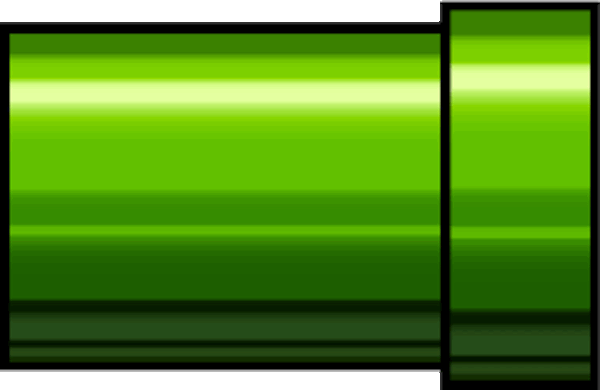 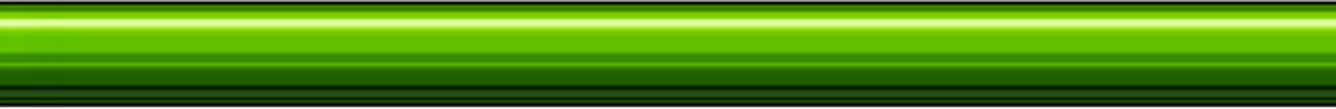 Construct 2
HTML5-based
Only for Windows
Chrome Store, Facebook, Web, Windows 8 Metro
Game previews, powerful event system
JavaScript support
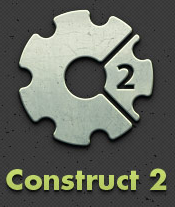 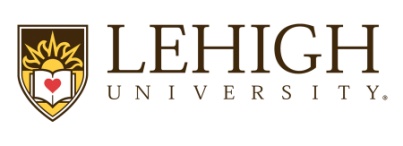 GUI Tools
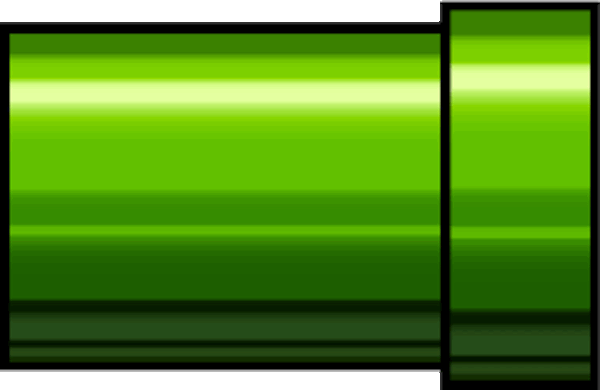 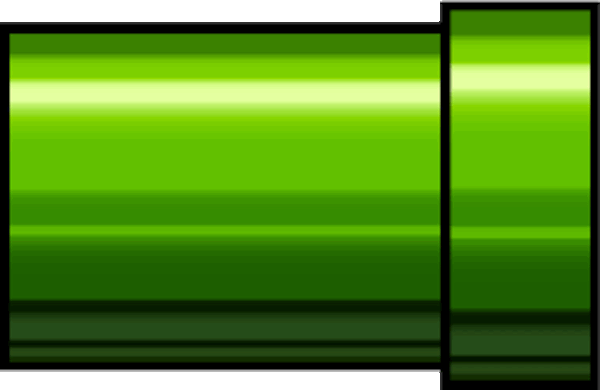 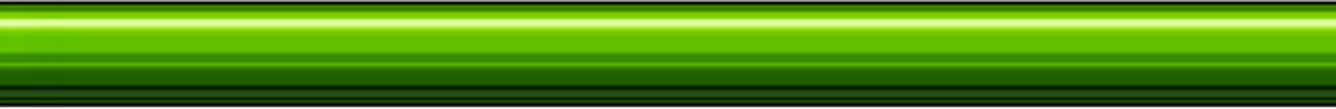 GameSalad
Windows/Mac download, better for Macs
Free web/mac/iOS publishing
Slightly fewer updates & features than in Construct 2
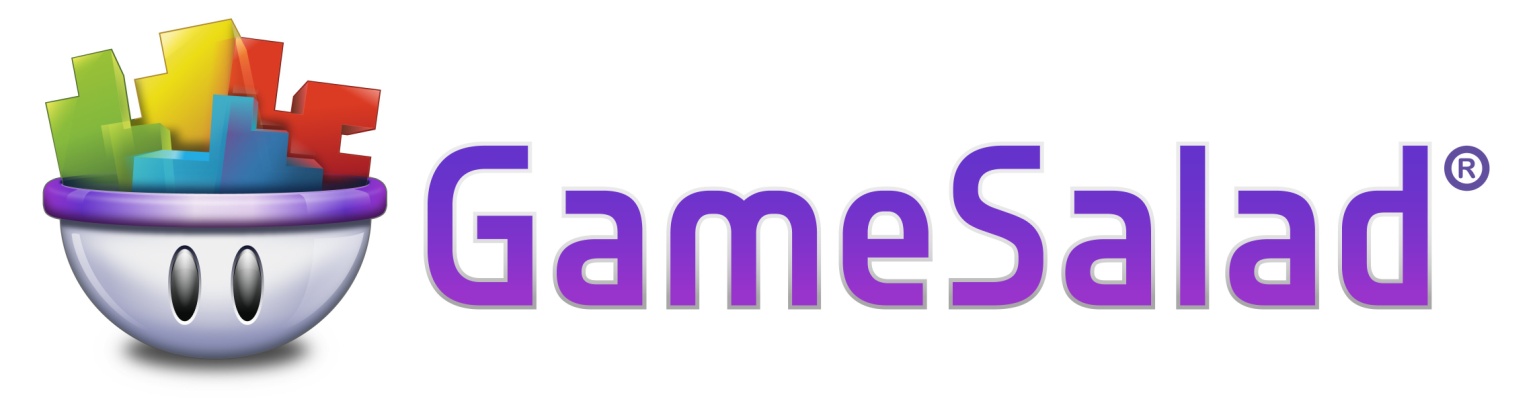 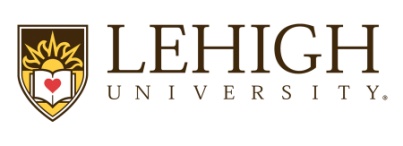 Advanced Tools
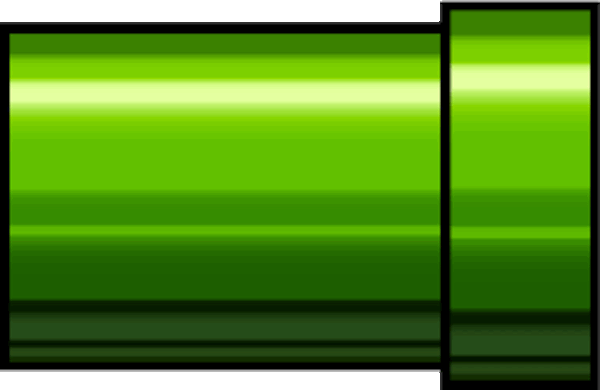 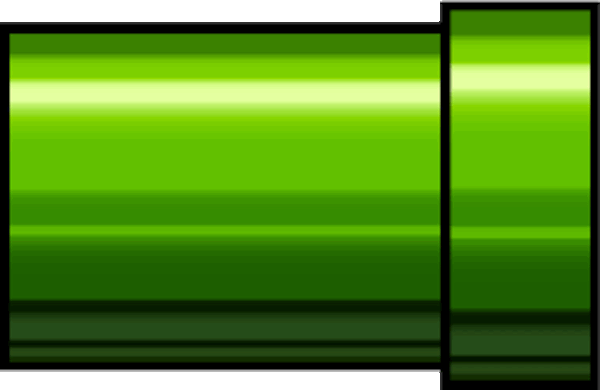 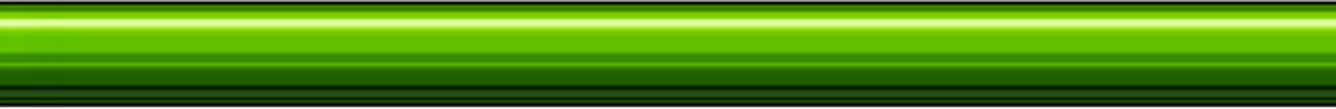 If you want a challenge…
Create a game in a programming language!
Free, open-source, cross-platform frameworks available
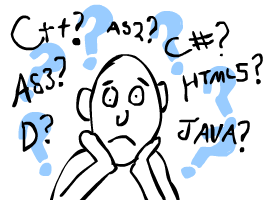 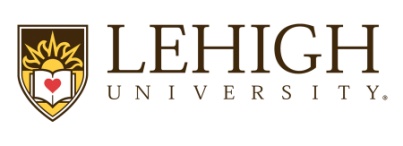 Advanced Tools
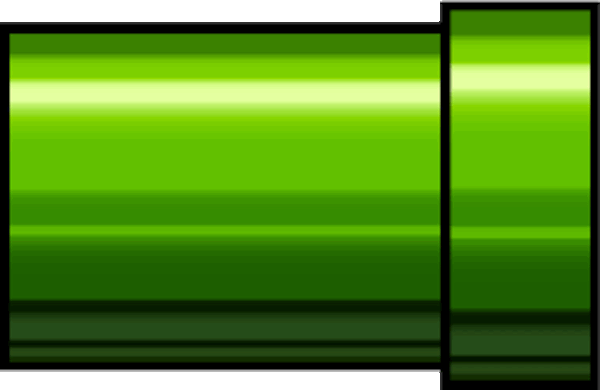 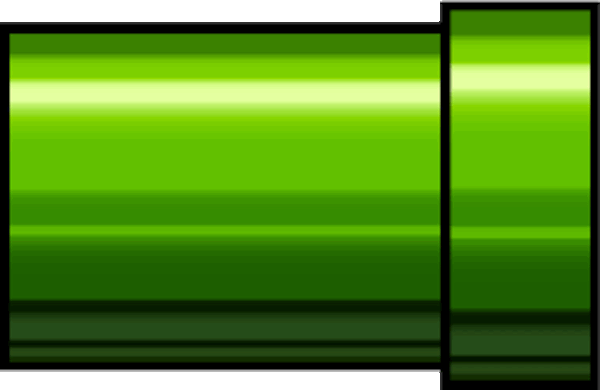 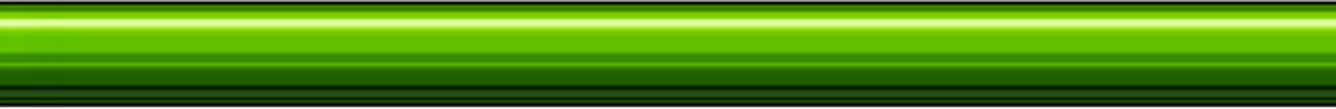 Not for the faint of heart…
…but very rewarding
Very cool to show off in interviews, unlike that calculator program you made
Improve your programming skills!
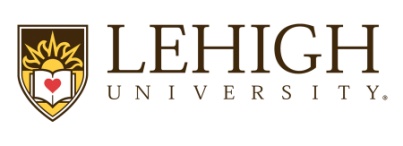 Advanced Tools
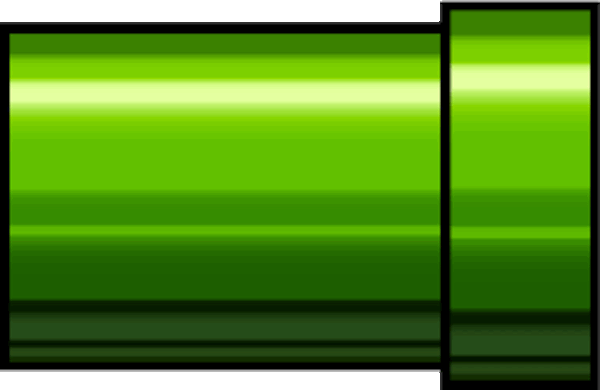 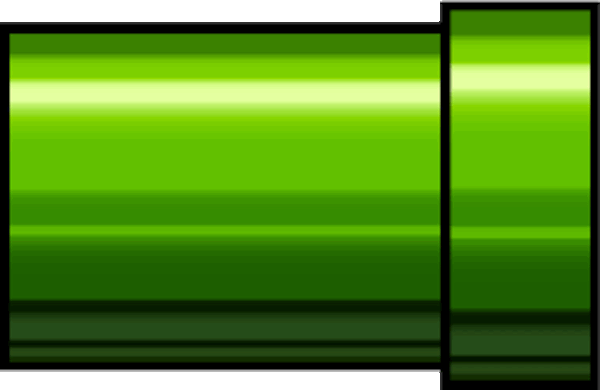 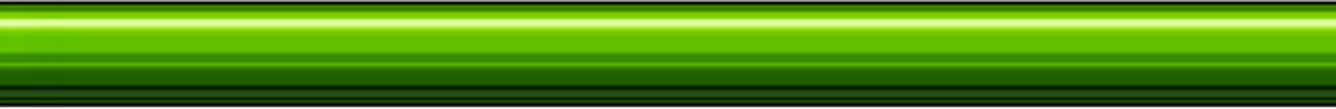 LibGDX
Java language
Windows/Linux/Mac/iOS/Android/HTML5
Only iOS exporting needs a license
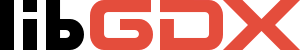 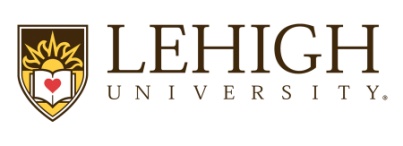 Advanced Tools
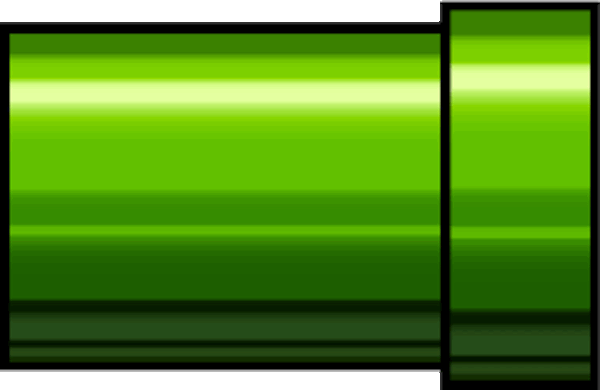 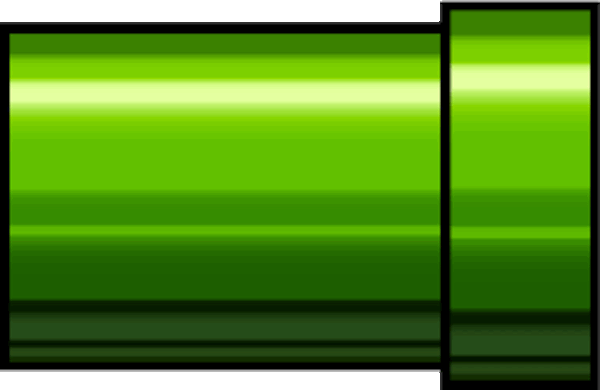 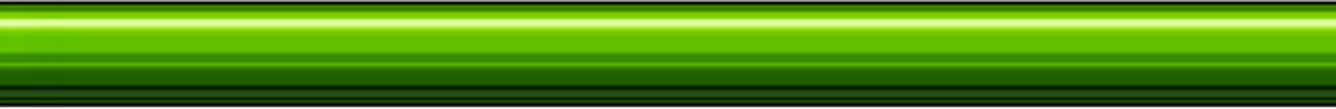 Monogame
C# programming
Windows/Linux/Mac/iOS/Android/Windows Phone 8
Android/iOS exporting needs a license
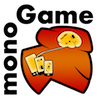 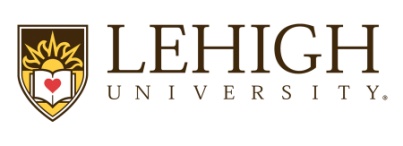 Help! I’m not artistic.
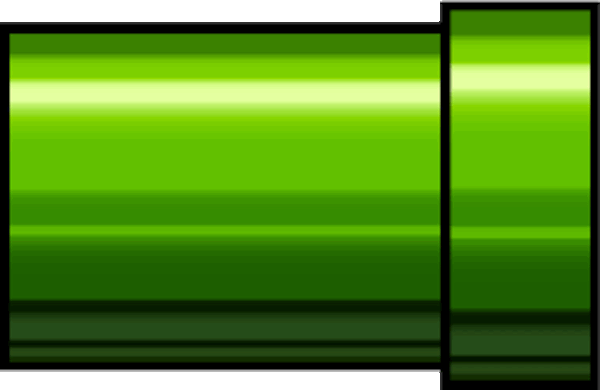 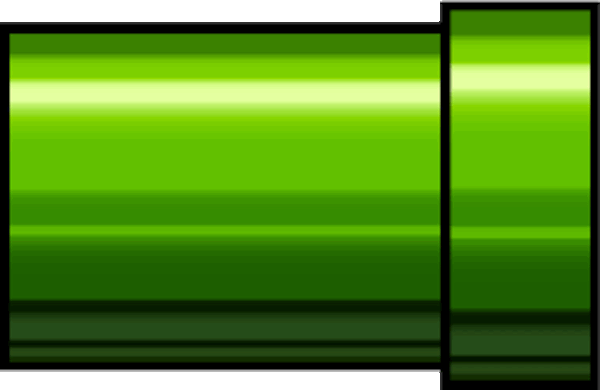 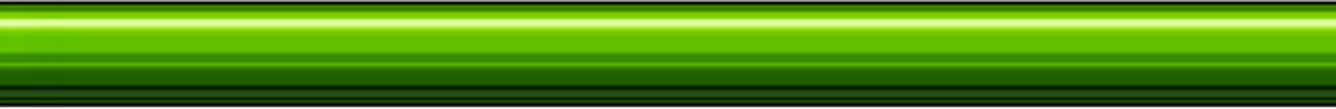 Many online resources available
Free art/sound/music
http://opengameart.org/
http://hasgraphics.com/free-sprites/
http://www.drpetter.se/project_sfxr.html
http://ccmixter.org/
http://www.newgrounds.com/audio/ (might have to ask authors first)
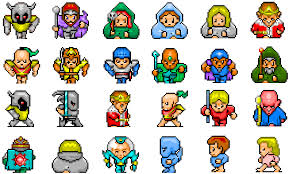 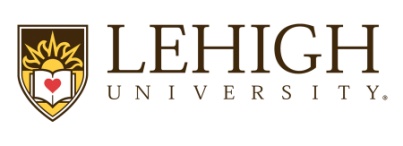 When it’s finally over…
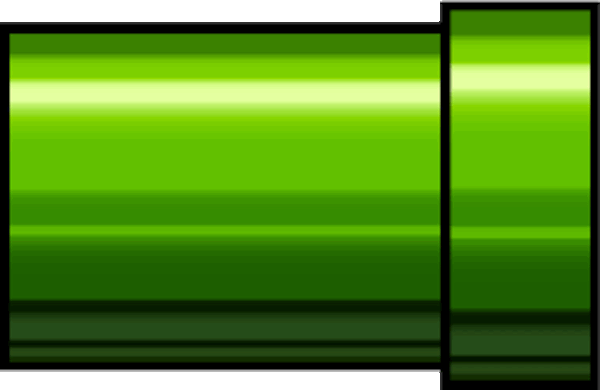 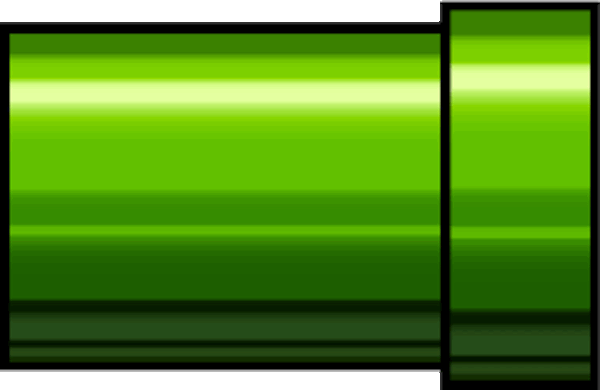 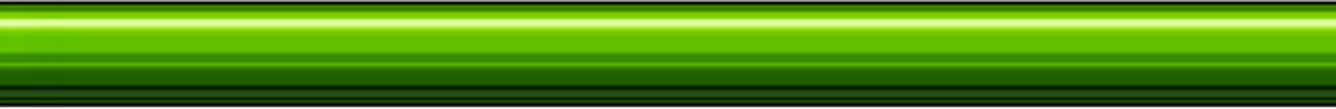 Hard work, but rewarding
You’ll experience and learn good design
You’ll be frustrated when first implementing your game, but you’ll learn so much
You’ll learn what people like/dislike in mobile apps
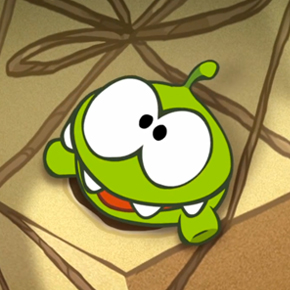 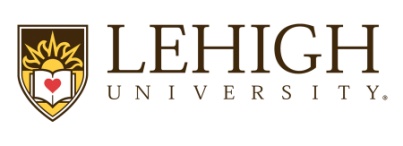 A Few Tips
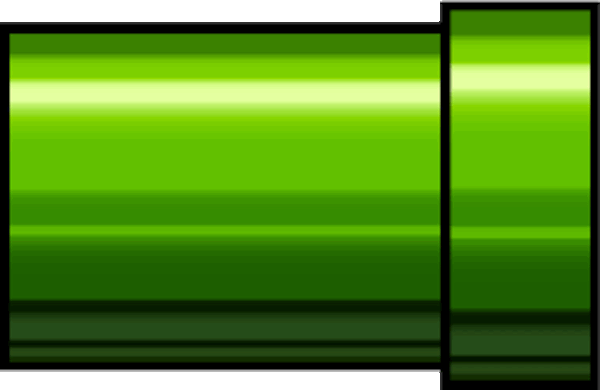 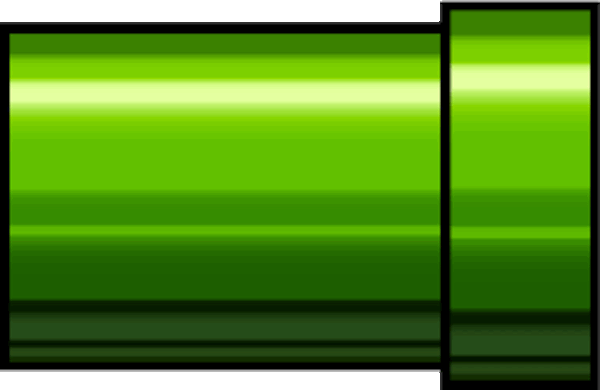 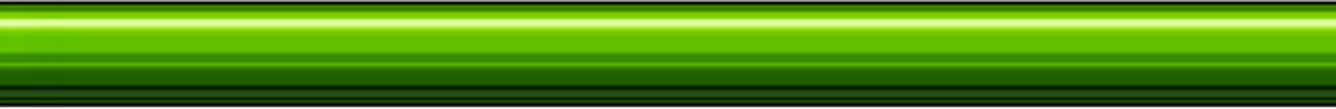 Find people with a wide range of talents! Artists, designers, musicians, programmers are all needed
Put your own style into your games
Experiment with new game mechanics
Don’t be afraid to start simple! Not all games have to be Blizzard-level to be fun
Have fun, and keep practicing!
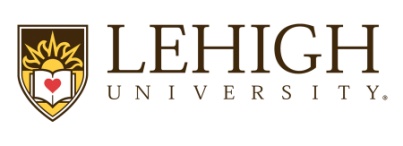 Lastly…
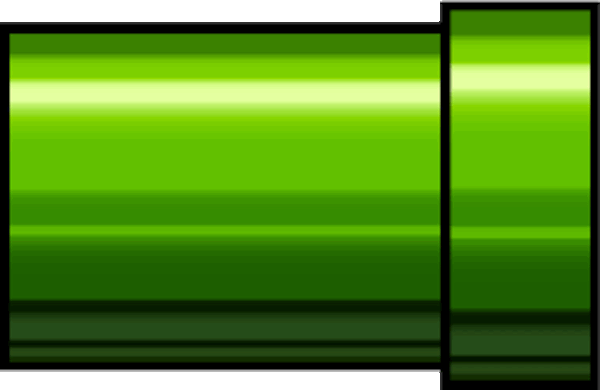 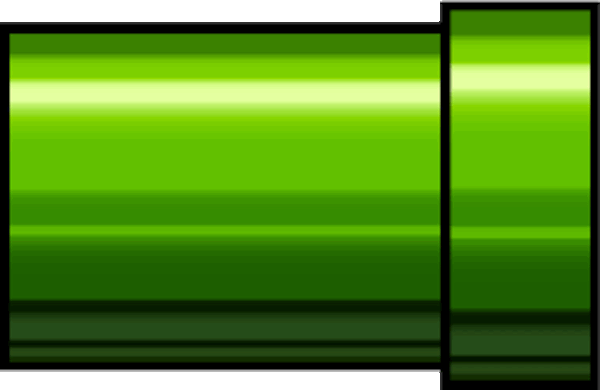 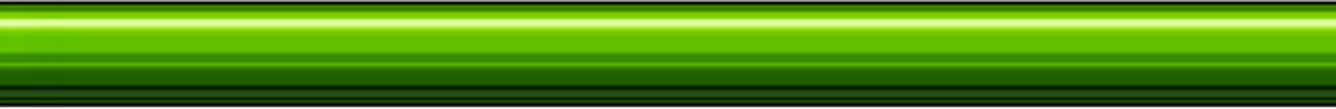 Please don’t do this, ever. I will hate you.
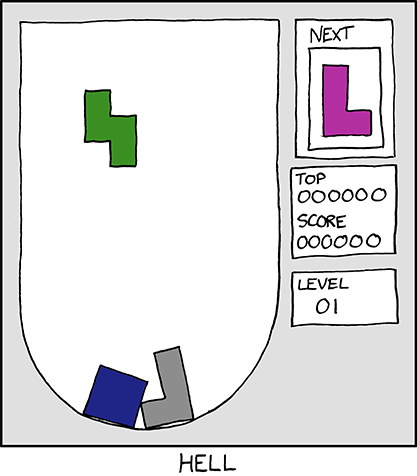 Hover text:
"There's also a Katamari level where everything is just slightly bigger than you, and a Mario level with a star just out of reach."
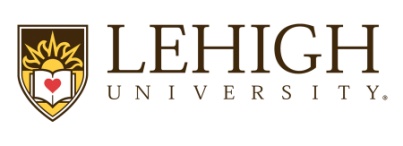 Thank you!
Questions?